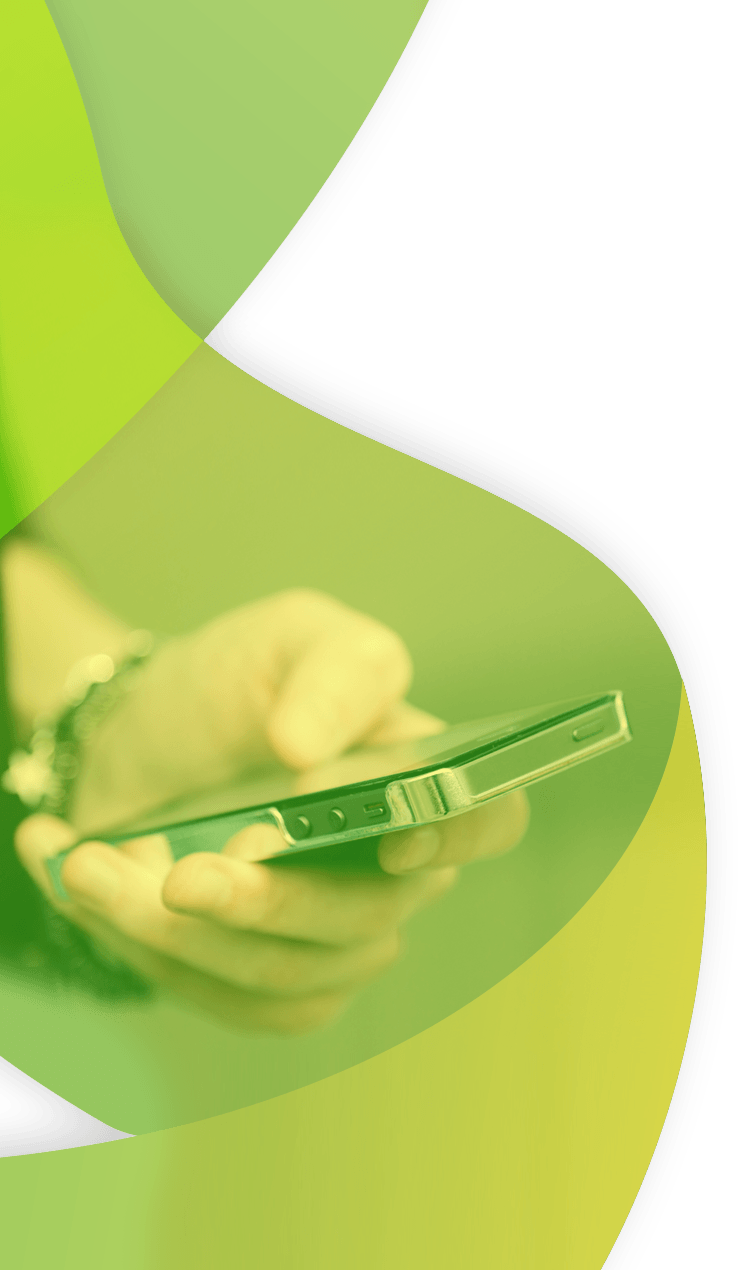 Perfecto Features
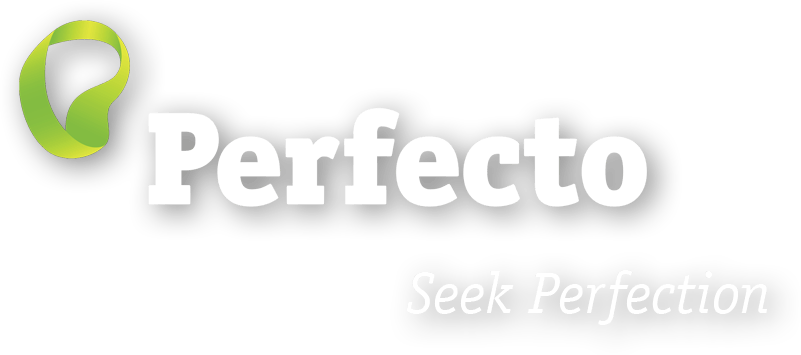 Agenda
Executing Perfecto Commands
Overview of Perfecto Features  
Image Injection
Touch ID & Fingerprints
Lock Screen
Cookies
Device Logs
Device Files
Audio Features
Assignment
[Speaker Notes: We are going to look at several Perfecto features today. We’ll learn how to execute commands and then look at a range of functions available for use.
The list we will look at today is NOT exhaustive, the full list is available online and appears in the resources section.
Rather, this is an overview of abilities you may find useful when implementing your test cases. 
We’ll begin with a brief section of code syntax, but the main focus today is to understand the presented features and remember them for when the need arises.]
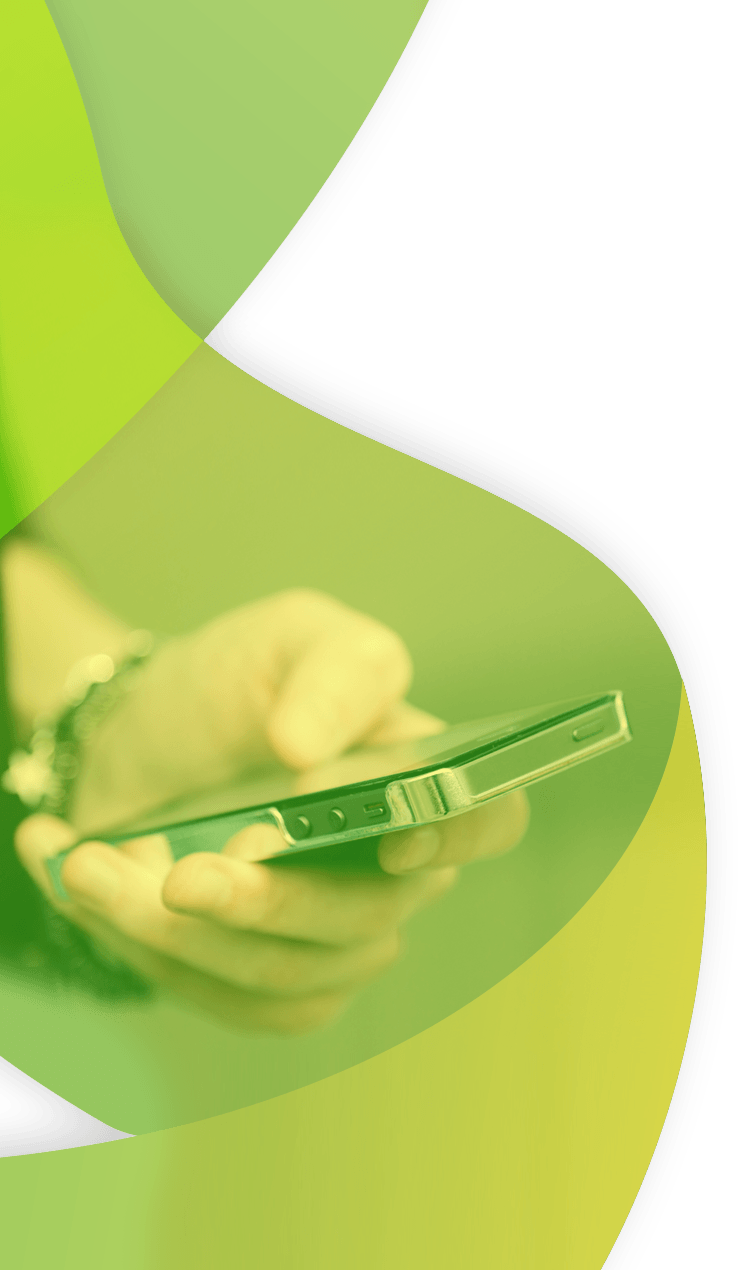 Executing Perfecto Commands
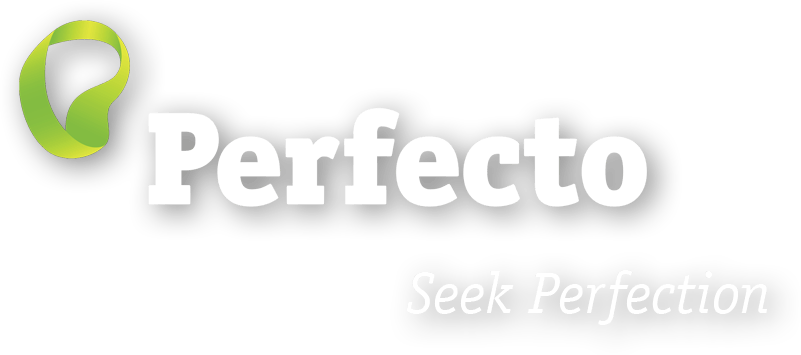 Executing Perfecto Commands
Perfecto commands are proprietary extensions to Selenium/Appium
Finding Commands
All Perfecto commands are onlinehttps://developers.perfectomobile.com/display/PD/Function+Reference 
Each command includes supported platforms, parameters list & snippet.
Commands utilize the Selenium executeScript within a Java Hash map
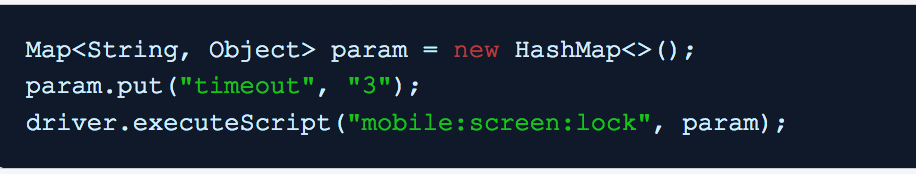 Entering commands into code
The command syntax is identical and easy to write
The list of params & the command name varies. 
Getting the syntax is possible in 2 ways:
Recording commands – use your IDE Perfecto plugin to record the command directly into your code. 
Copying command syntax & parameters from developers site. 
Both options provide the same outcome. 
Recording is easier at the beginning as it allows playing with different parameters & live execution on the device. 
Copying online resource is faster & suited to experienced users.
[Speaker Notes: Open the IDE & record  the lock screen command into the code, show how it is executed live on the device, with the execute on add checkbox.
Then go to the documentation of the command and show the params list & the code snippet.]
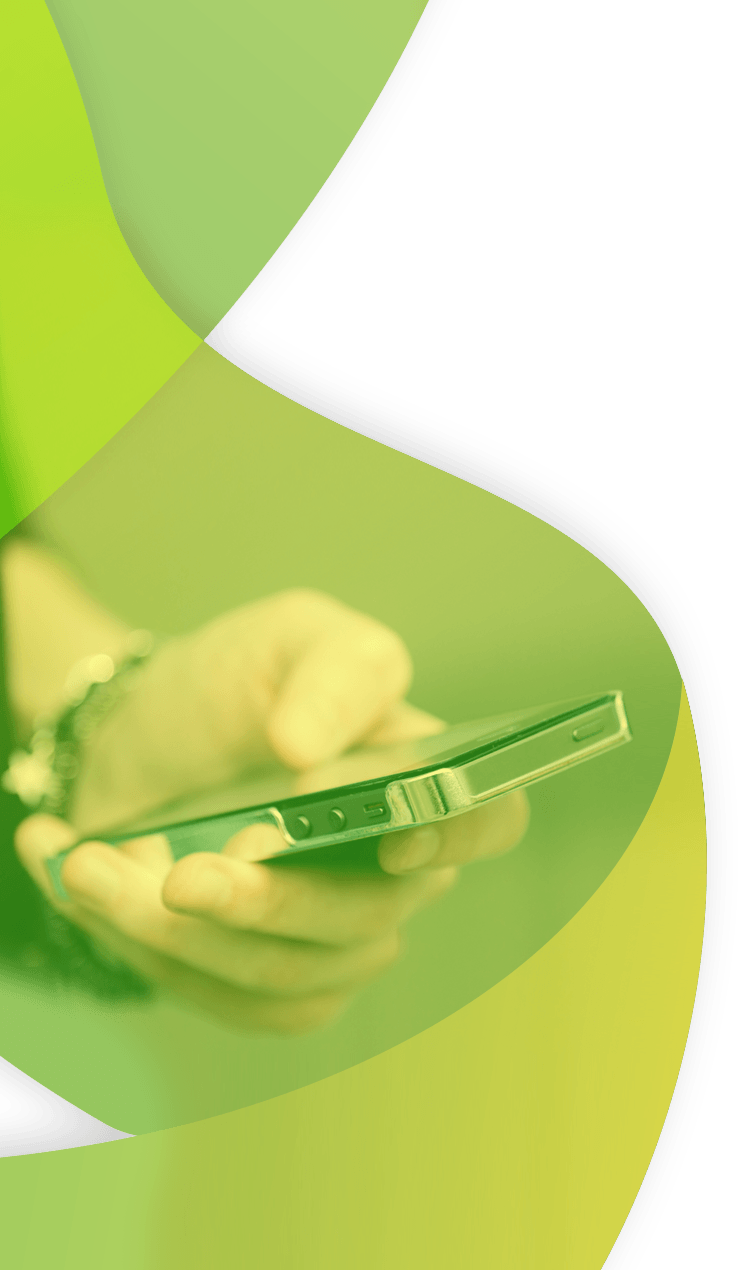 Overview of Perfecto Features
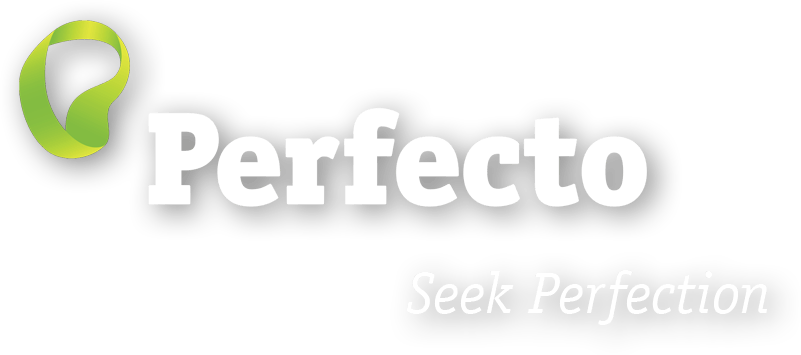 Image Injection
Applications may require the user to provide a picture as part of the test flow.
Check deposit
Insurance claim with requires photo of damage
Social media
The physical device camera cannot help
Perfecto provides an option to inject an image and provide it to the Application as if a picture was taken. 
The image must be prepared for use before the test is run.
[Speaker Notes: The assignment for this module uses image injection. Show the assignment and walk through it verbally]
Sensor Authentication – Face ID & Fingerprint
Many applications require user identification by Fingerprint or Face ID. 
Perfecto provides a simulation which can transmit a pass or fail of the authentication to the application. 
The simulation requires application instrumentation.
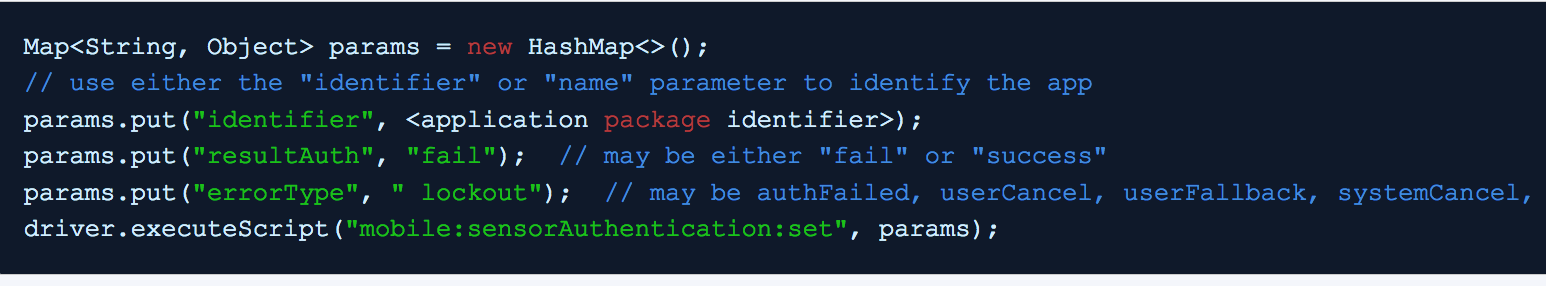 [Speaker Notes: Check if the customer’s app is using sensor authentication. If so, do a live demo with the customer’s app.
Remember, that you need the ipa/apk to instrument.
If the app is not available ask the team to do this as an assignment.]
Lock Screen
The Lock screen commands locks the screen for the specified number of seconds
Useful for viewing how the app responds to a locked screen.
Does the app return successfully? 
Are required notifications displayed on the locked screen?
Cookies
Cookies are used by almost all websites to track usage, offer custom content and store preferences. 
Perfecto allows you to modify the cookies to check website behavior. 
Delete all cookies to simulate a new user to the site
Get cookies to validate it 
Add a cookie
Delete a defined cookie
https://developers.perfectomobile.com/pages/viewpage.action?pageId=11174421
Device Logs
Sample
Device Files
Perfecto allows transferring files from and to the device
Download logs and other files generated by the application
Upload a file with data for the application to use 
Delete a file
File transfer is from and to the Perfecto repository
Transferring files to the repository is available through Perfecto’s API
The uploadMedia method in the template uses this API
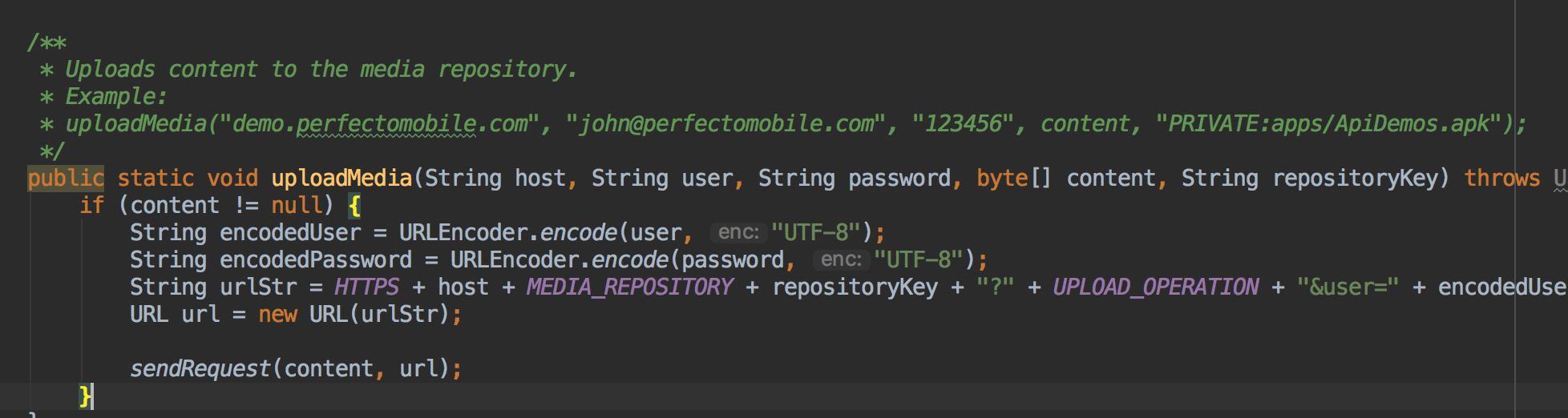 [Speaker Notes: The file commands transfer files from and to the device & the Perfecto respository.
The repository, is the file system provided by Perfecto in the Lab.
Therefore, to upload a file to the device, you should first upload it to the repository, and then to the device. 
Downloading is the same in reverse.]
Audio Features
Audio is an input just like text. Users can talk to the application and expect it to respond appropriately. 
Perfecto offers a range of Audio features:
Text to Audio – takes a string and generates an audio file.
Inject Audio – plays an audio file to the device.
Audio checkpoint – validate that the device is playing audio. 
Record Audio - record the audio generated by the device.
An enhanced audio package is also available
Audio to text – Transcribe audio to a text file (can also validate if string matches expected result)
Audio Validation – Analyses audio file to validate MOS quality
Sample Scenario
Validate your application’s response to Audio
Use the audio to text & Audio inject to provide the app with an audio input 
Continue the test as normal, the application should respond to the audio just like typing. 
Note that many apps require clicking an audio icon to accept audio input.
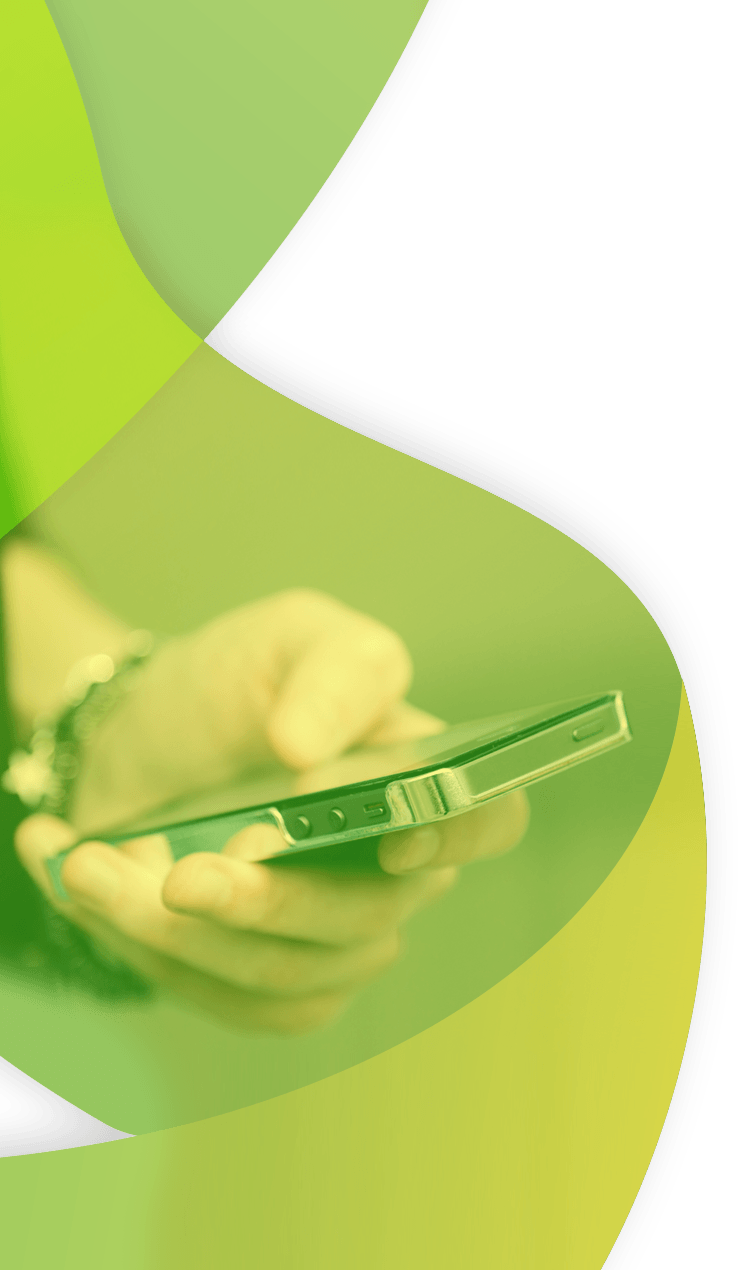 Assignments
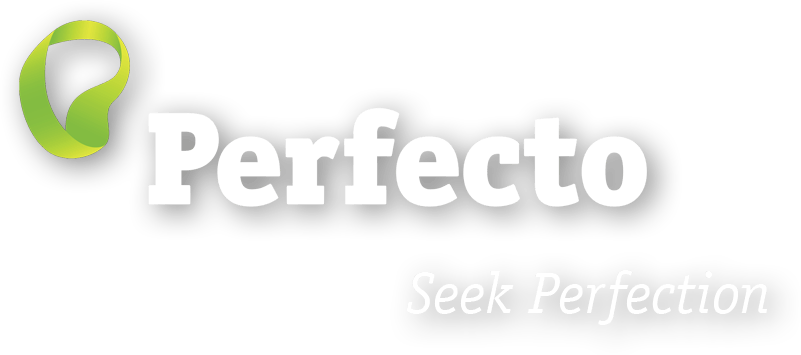 [Speaker Notes: We are nearly at the end, our last session will be the last one so we have 2 assignments in order to wrap up the course.]
Assignment 1
Create an image to inject into the test
Install the Realtime filter IPA on a device 
Available in public repository under imageInjection folder 
Install with instrumentation
Run the application and use image inject to insert an image
Upload the image using the put file command.
Validate the image with visual analysis (text or image)
Lock the screen and validate the image is still displayed 
Uninstall the app at the end of the execution 
Use reporting tags to identify the test.
Assignment 2
Go to YouTube and search for one of your favourite songs
Play the song
Use Audio features to perform the search
Validate that audio is indeed played
Resources
Perfecto commands - https://developers.perfectomobile.com/display/PD/Function+Reference 
Executing commands - https://developers.perfectomobile.com/display/PD/Executing+Proprietary+Functions 
Image injection - https://developers.perfectomobile.com/display/TT/Image+Injection 
Sensor Authentication - https://developers.perfectomobile.com/display/PD/Simulate+Sensor+Authentication 
Browser commands & cookies - https://developers.perfectomobile.com/pages/viewpage.action?pageId=11174421 
Audio commands - https://developers.perfectomobile.com/display/PD/Audio+Commands
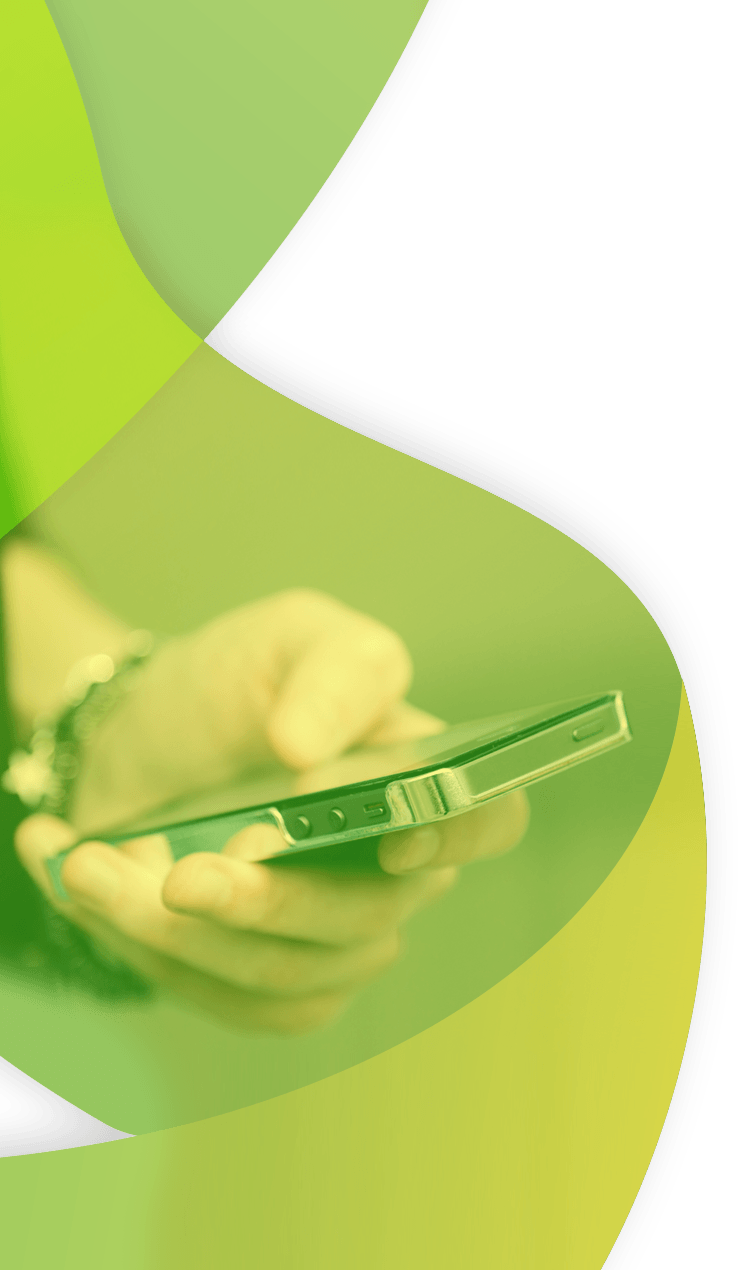 Thank You
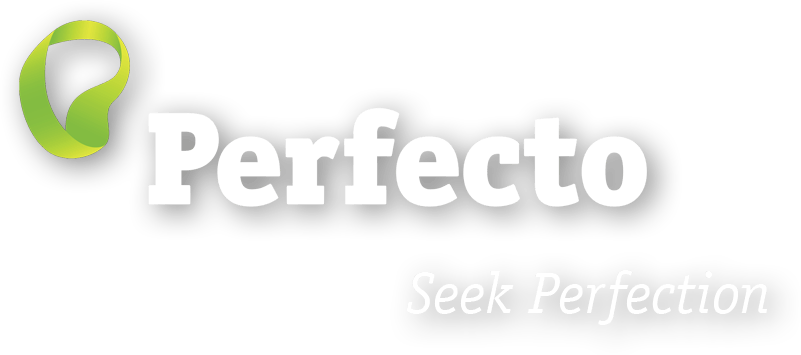